Муниципальное автономное дошкольное образовательное  учреждение  « Детский сад с. Лидога»
                                                 
                                                      Мини музей 
             « Лисичка – сестричка»
                                                                  2 младшая группа
                                                   Вид проекта: художественно - творческий
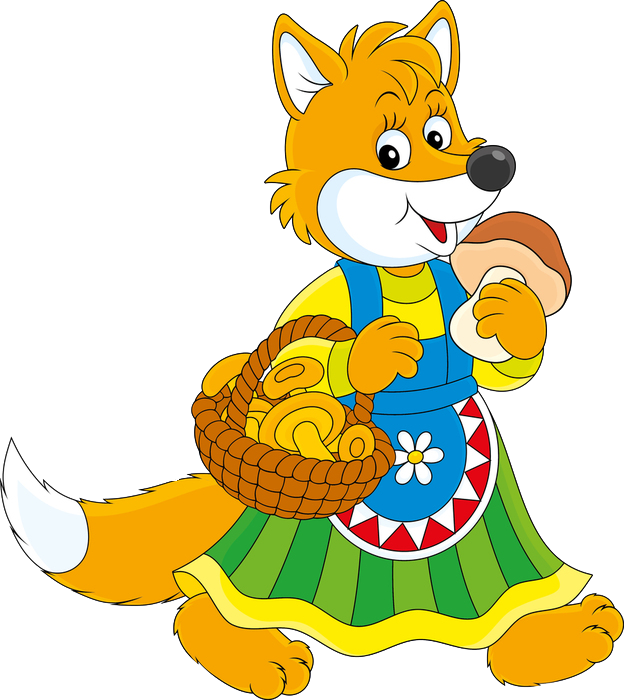 Воспитатель: Старкина Наталья Николаевна
Актуальность
«Дети перестали читать» -очень часто слышим мы эту фразу. Телевизор, видео, компьютерные игры поглощают ребёнка, захватывают заповедные уголки его сознания и души. Но книгу нельзя заменить экраном.
 « Чтение книг – тропинка» по которой умелый ,умный, думающий воспитатель находит путь к сердцу ребенка» В.А. Сухомлинский
Книги со сказками вводит ребёнка в мир человеческих чувств, радости и страданий, отношений , поступков, характеров. Велика роль сказок в формировании личности и речевом развитии ребёнка.
Сказка - прекрасное творение искусства. Социальная, художественная и педагогическая ценность народных сказок несомненна и общепризнанна.
  Актуальность проекта состоит в том , что он сочетает в себе средства и способы развития творческих и речевых способностей ребенка. Можно утверждать ,что театрализованная деятельность является источником развития чувств, глубоких переживаний и открытий ребёнка, приобщает его к духовным  ценностям. В игре незаметно активизируется словарь ребенка, совершенствуется звуковая культура речи, её интонационный строй, диалогическая речь, её грамматический строй.
В последние годы наблюдается резкое снижение уровня речевого развития дошкольников. Подобные отклонения, так или иначе, сказываются на последующем развитии и обучении ребёнка. Одной из причин снижения уровня речевого развития является пассивность и неосведомлённость родителей в вопросах речевого развития детей. Участие родителей в речевом развитии ребенка играет колоссальную роль. Именно поэтому в работе проекта активное участие принимают родители.
Цель проекта: формировать у детей интерес и любовь к русским народным  сказкам посредством мини-музея.
обучающие
 учить с помощью воспитателя инсценировать и драматизировать небольшие отрывки из сказок.
Развивающие:
 расширять кругозор младших дошкольников
развивать связную речь – вовлекать детей в разговор во время рассматривания иллюстраций, картин.
 способствовать формированию интереса к книге.
развивать творческие способности детей . 
 
Воспитательные:
 вовлекать родителей в жизнь детского сада
 воспитывать любовь к народной сказке
Продолжительность: краткосрочный (1 месяц)
Участники проекта.
 Дети второй младшей группы, воспитатель, родители.
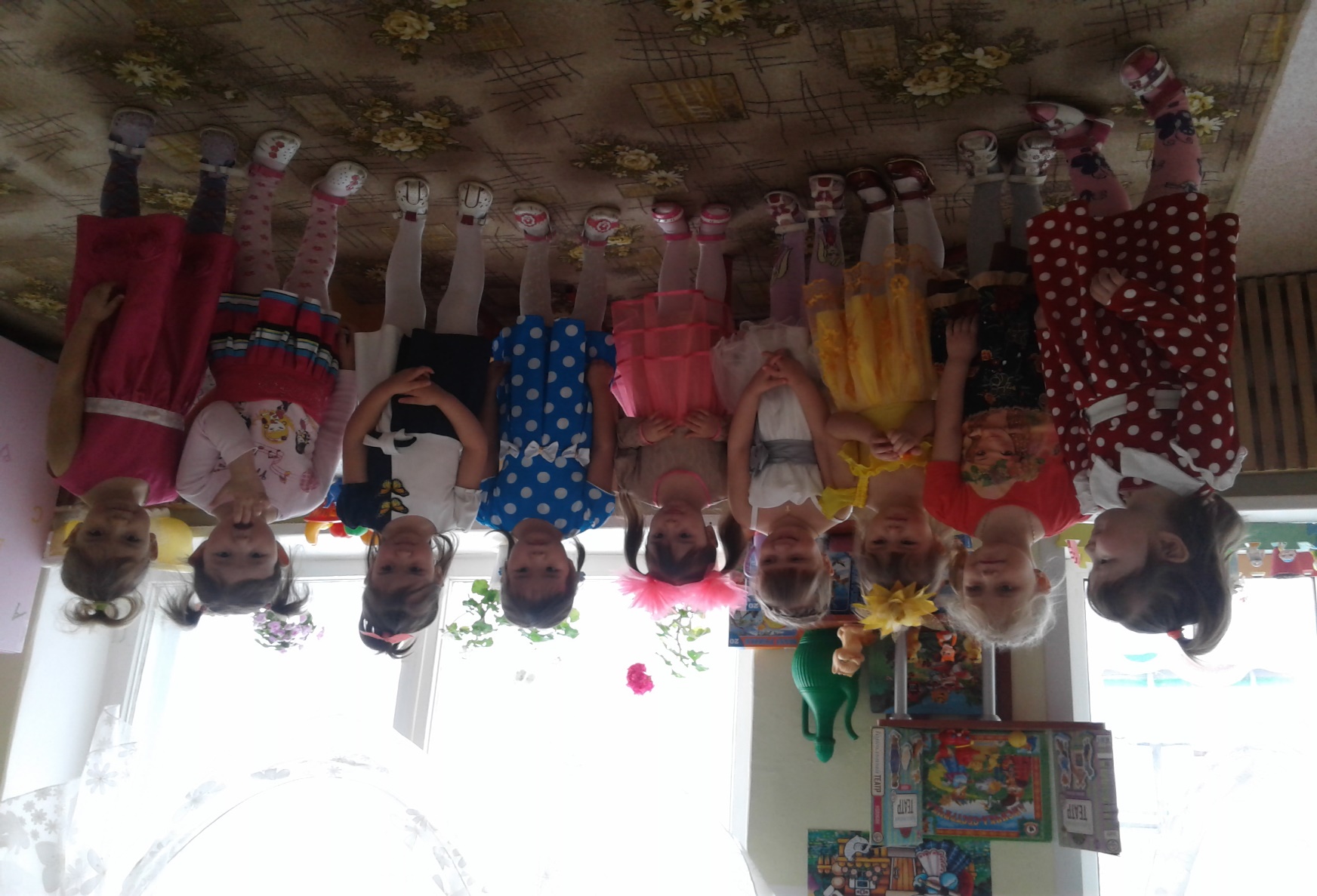 Продукты проектной деятельности:  
- книжки-картинки со сказками, альбом: загадки, стихи;
- разные виды настольного театра;
- экспонаты мини – музея (кувшин, скалочка, лисичка и т. д );игрушки- герои сказок;
- Дидактические игры: «Расскажи сказку по картинке», «Из какой я сказки?»;
 -Кубики и разрезные картинки  по разным сказкам.
Конспекты НОД, развлечений;
Видеозаписи сказок, театрализованных постановок (видиотека)
Целевые ориентиры
-  Разовьётся творческая активности детей, 
- освоение детьми и их родителей возраста различных видов творчества.
- Обогащение словаря детей, совершенствование диалогической речи, использование в речи разнообразных языковых средств.
- Формирование коммуникативных способностей детей
- Инсценировка по сказке « Лисичка со скалочкой»
- Раскрытие ценности совместного творчества детей и их родителей.
Роль родителей в реализации проекта:
- создание в семье благоприятных условий для развития ребенка, с учётом опыта детей приобретённого в детском саду;
- развить у родителей способность видеть в ребёнке личность, уважать его мнение
- заинтересовать родителей жизнью группы, вызвать желание участвовать в ней.
Подготовительный:
Разработка проекта «Лисичкины сказки»

Оформление мини-музея «Лисичкины сказки»
Пополнение содержания книжного уголка
 сказками разных                жанров.
 Организация выставки рисунков.
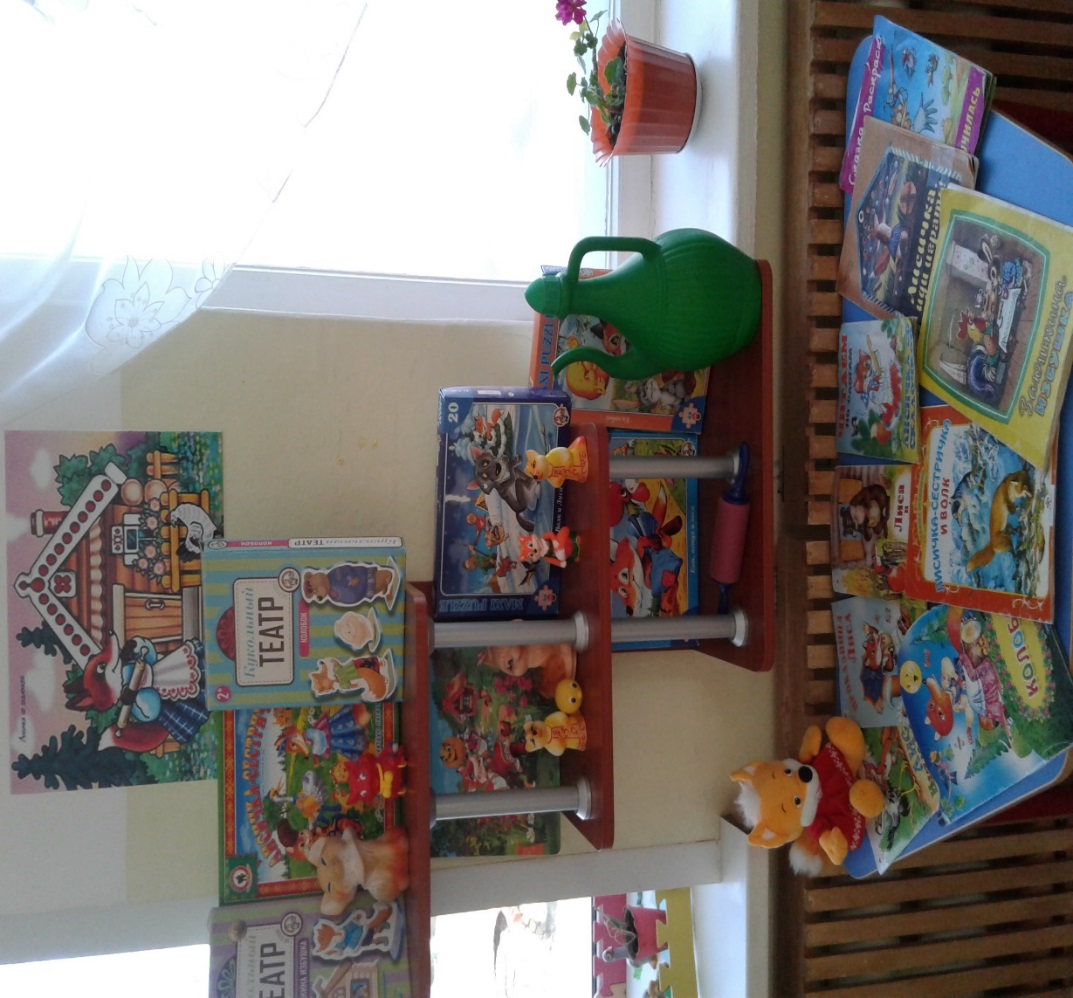 Совместная деятельность детей и воспитателя:
5.  Чтение разных сказок;
6 . Раскрашивание лисички - сестрички
7.  Разучивание присказок, поговорок, пословиц о лисе,
8.  Пересказ прочитанных сказок, их инсценирование.
9.  Рассматривание иллюстраций разных художников к сказкам.
10.  Выполнение самостоятельных и совместно с родителями творческих работ.
Содержание работы с родителями:
13.  Беседа с родителями «Знакомство с проектом».
14. Домашние задания для родителей и детей (рисование лисички.
15. Чтение сказок с детьми.
16. Придумывание сказок с детьми.
17.  Помощь в пополнении книжного уголка сказками
II. Этап – Исследовательский.
          - работа по плану с детьми, родителями, педагогами.
          - выполнение проекта.
                     III.  Этап – Заключительный .        
          -  подведение итогов, анализ ожидаемого результата
     - обобщение результатов работы.